馬太福音 Matthew 19:16-20:16
16 有一個人來見耶穌，說：「夫子，我該做甚麼善事才能得永生？」… 21 耶穌說：「你若願意作完全人，可去變賣你所有的，分給窮人，就必有財寶在天上；你還要來跟從我。」… 24 我又告訴你們，駱駝穿過針的眼，
16 Just then a man came up to Jesus and asked, “Teacher, what good thing must I do to get eternal life?” … 21 Jesus answered, “If you want to be perfect, go, sell your possessions and give to the poor, and you will have treasure in heaven. Then come, follow me.” … 24 Again I tell you, it is easier for a camel to go through the eye of a needle
1
比財主進上帝的國還容易呢！」 25 門徒聽見這話，就希奇得很，說：「這樣誰能得救呢？」26 耶穌看著他們，說：「在人這是不能的，在上帝凡事都能。」
than for someone who is rich to enter the kingdom of God.” 25 When the disciples heard this, they were greatly astonished and asked, “Who then can be saved?” 26 Jesus looked at them and said, “With man this is impossible, but with God all things are possible.”
2
就希奇得很，說：「這樣誰能得救呢？」26 耶穌看著他們，說：「在人這是不能的，在上帝凡事都能。」27 彼得就對他說：「看哪，我們已經撇下所有的跟從你，將來我們要得甚麼呢？」28 耶穌說：「我實在告訴你們，你們這跟從我的人，到復興的時候，
they were greatly astonished and asked, “Who then can be saved?” 26 Jesus looked at them and said, “With man this is impossible, but with God all things are possible.” 27 Peter answered him, “We have left everything to follow you! What then will there be for us?” 28 Jesus said to them, “Truly I tell you, at the renewal of all things, when the Son of Man sits on his glorious throne,
3
人子坐在他榮耀的寶座上，你們也要坐在十二個寶座上，審判以色列十二個支派。29 凡為我的名撇下房屋，或是弟兄、姊妹、父親、母親、兒女、田地的，必要得著百倍，並且承受永生。
you who have followed me will also sit on twelve thrones, judging the twelve tribes of Israel. 29 And everyone who has left houses or brothers or sisters or father or mother or wife or children or fields for my sake will receive a hundred times as much and will inherit eternal life.
4
30 然而，有許多在前的，將要在後；在後的，將要在前。」 1 「因為天國好像家主清早去雇人進他的葡萄園做工，2 和工人講定一天一錢銀子，就打發他們進葡萄園去。3 約在巳初出去，看見市上還有閒站的人，4 就對他們說：『你們也進葡萄園去，
30 But many who are first will be last, and many who are last will be first. 1 “For the kingdom of heaven is like a landowner who went out early in the morning to hire workers for his vineyard. 2 He agreed to pay them a denarius for the day and sent them into his vineyard. 3 “About nine in the morning he went out and saw others standing in the marketplace doing nothing. 4 He told them, ‘You also go
5
所當給的，我必給你們。』他們也進去了。5 約在午正和申初又出去，也是這樣行。6 約在酉初出去，看見還有人站在那裏，就問他們說：『你們為甚麼整天在這裏閒站呢？』7 他們說：『因為沒有人雇我們。』他說：
and work in my vineyard, and I will pay you whatever is right.’ 5 So they went. “He went out again about noon and about three in the afternoon and did the same thing. 6 About five in the afternoon he went out and found still others standing around. He asked them, ‘Why have you been standing here all day long doing nothing?’ 7 “ ‘Because no one has hired us,’ they answered. “He said to them,
6
『你們也進葡萄園去。』8 到了晚上，園主對管事的說：『叫工人都來，給他們工錢，從後來的起，到先來的為止。』9 約在酉初雇的人來了，各人得了一錢銀子。10 及至那先雇的來了，他們以為必要多得；
‘You also go and work in my vineyard.’ 8 “When evening came, the owner of the vineyard said to his foreman, ‘Call the workers and pay them their wages, beginning with the last ones hired and going on to the first.’ 9 “The workers who were hired about five in the afternoon came and each received a denarius. 10 So when those came who were hired first, they expected to receive more.
7
誰知也是各得一錢。11 他們得了，就埋怨家主說：12 『我們整天勞苦受熱，那後來的只做了一小時，你竟叫他們和我們一樣嗎？』13 家主回答其中的一人說：『朋友，我不虧負你，你與我講定的不是一錢銀子嗎？
But each one of them also received a denarius. 11 When they received it, they began to grumble against the landowner. 12 ‘These who were hired last worked only one hour,’ they said, ‘and you have made them equal to us who have borne the burden of the work and the heat of the day.’ 13 “But he answered one of them, ‘I am not being unfair to you, friend. Didn’t you agree to work for a denarius?
8
14 拿你的走吧！我給那後來的和給你一樣，這是我願意的。15 我的東西難道不可隨我的意思用嗎？因為我作好人，你就紅了眼嗎？』16 這樣，那在後的，將要在前；在前的，將要在後了。」
14 Take your pay and go. I want to give the one who was hired last the same as I gave you. 15 Don’t I have the right to do what I want with my own money? Or are you envious because I am generous?’ 16 “So the last will be first, and the first will be last.”
9
斤斤計較Tit For Tat
馬太福音 Matthew 19:27-20:16
[Speaker Notes: https://en.wikipedia.org/wiki/Fall_of_Mosul]
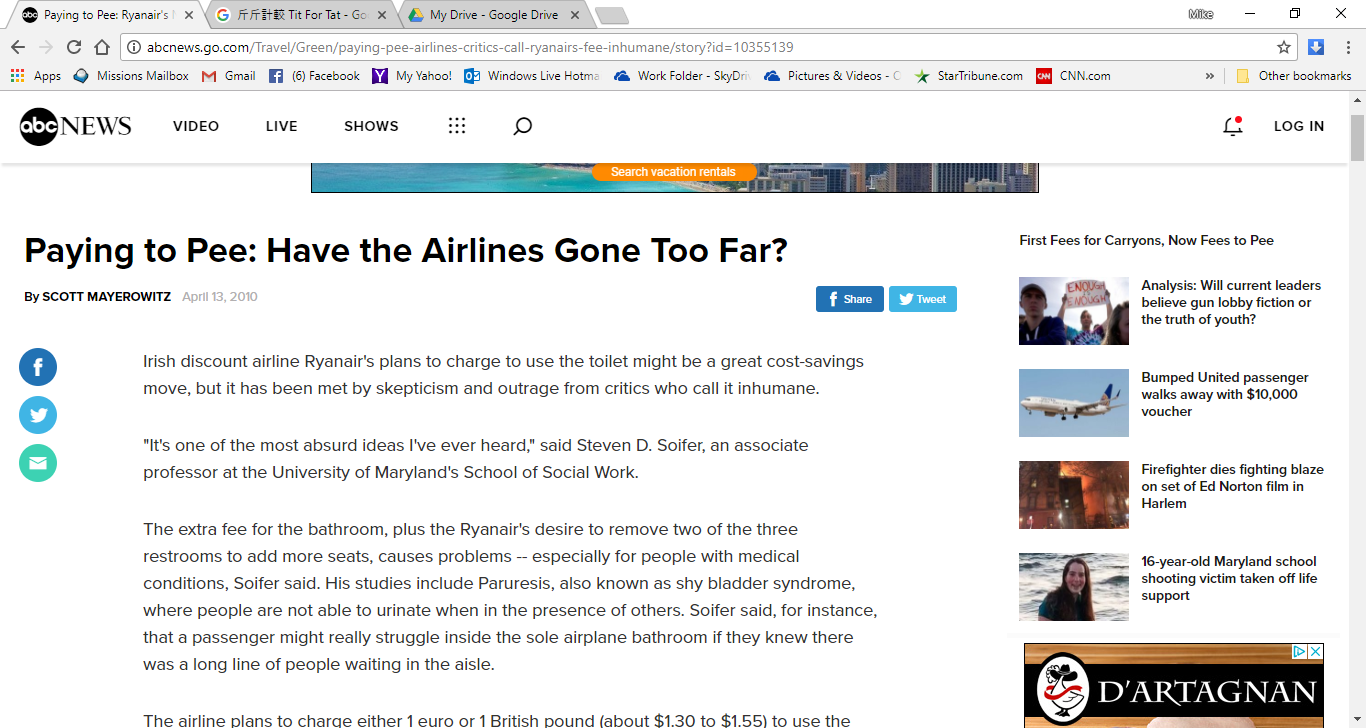 11
[Speaker Notes: http://abcnews.go.com/Travel/Green/paying-pee-airlines-critics-call-ryanairs-fee-inhumane/story?id=10355139]
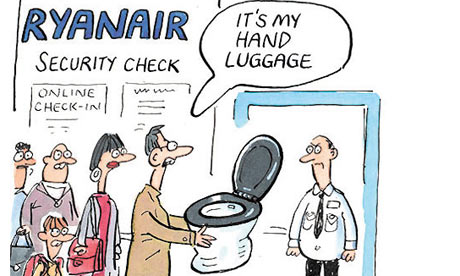 12
馬太福音 Matthew 19:16-20:16
16 有一個人來見耶穌，說：「夫子，我該做甚麼善事才能得永生？」… 21 耶穌說：「你若願意作完全人，可去變賣你所有的，分給窮人，就必有財寶在天上；你還要來跟從我。」
16 Just then a man came up to Jesus and asked, “Teacher, what good thing must I do to get eternal life?” … 21 Jesus answered, “If you want to be perfect, go, sell your possessions and give to the poor, and you will have treasure in heaven. Then come, follow me.”
13
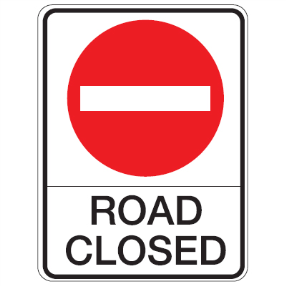 Matthew 19:24 
24 我又告訴你們，駱駝穿過針的眼，比財主進上帝的國還容易呢！」 
24 Again I tell you, it is easier for a camel to go through the eye of a needle than for someone who is rich to enter the kingdom of God.”
此路不通
14
Matthew 19:25 
25 門徒聽見這話，就希奇得很，說：「這樣誰能得救呢？」 
25 When the disciples heard this, they were greatly astonished and asked, “Who then can be saved?”
15
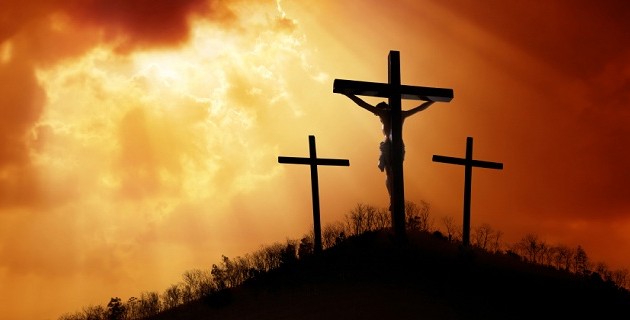 Matthew 19:26  
26 耶穌看著他們，說：「在人這是不能的，在上帝凡事都能。」 
26 Jesus looked at them and said, “With man this is impossible, but with God all things are possible.”
16
1. 我要犧牲多少才得永生？ How much do I pay for eternal life?
17
Romans 10:13 
13 因為「凡求告主名的就必得救」。 
13 for, “Everyone who calls on the name of the Lord will be saved.”
18
21 耶穌說：「你若願意作完全人，可去變賣你所有的，分給窮人，就必有財寶在天上；你還要來跟從我。」
Jesus answered, “If you want to be perfect, go, sell your possessions and give to the poor, and you will have treasure in heaven. Then come, follow me.”
19
Romans 1:5
5 我們從他領受了恩典和使徒的職分，在萬族中使人因他的名相信而順服 (CNVT)  
5 Through him we received grace and apostleship to call all the Gentiles to the obedience that comes from faith for his name’s sake.
20
Matthew 19:27 
27 彼得就對他說：「看哪，我們已經撇下所有的跟從你，將來我們要得甚麼呢？」 
27 Peter answered him, “We have left everything to follow you! What then will there be for us?”
21
Job 1:21 
21 說：「我赤身出於母胎，也必赤身歸回；賞賜的是耶和華，收取的也是耶和華。耶和華的名是應當稱頌的。」 
21 and said: “Naked I came from my mother’s womb, and naked I will depart. The Lord gave and the Lord has taken away; may the name of the Lord be praised.”
22
2. 我的犧牲帶給我甚麼回報？How much do I get for my sacrifice?
Matthew 19:27 
27 彼得就對他說：「看哪，我們已經撇下所有的跟從你，將來我們要得甚麼呢？」 
27 Peter answered him, “We have left everything to follow you! What then will there be for us?”
23
Matthew 19:28 
28 耶穌說：「我實在告訴你們，你們這跟從我的人，到復興的時候，人子坐在他榮耀的寶座上，你們也要坐在十二個寶座上，審判以色列十二個支派。 
28 Jesus said to them, “Truly I tell you, at the renewal of all things, when the Son of Man sits on his glorious throne, you who have followed me will also sit on twelve thrones, judging the twelve tribes of Israel.
24
Matthew 19:29 
29 凡為我的名撇下房屋，或是弟兄、姊妹、父親、母親、兒女、田地的，必要得著百倍，並且承受永生。 
29 And everyone who has left houses or brothers or sisters or father or mother or wife or children or fields for my sake will receive a hundred times as much and will inherit eternal life.
25
戴德生 Hudson Taylor
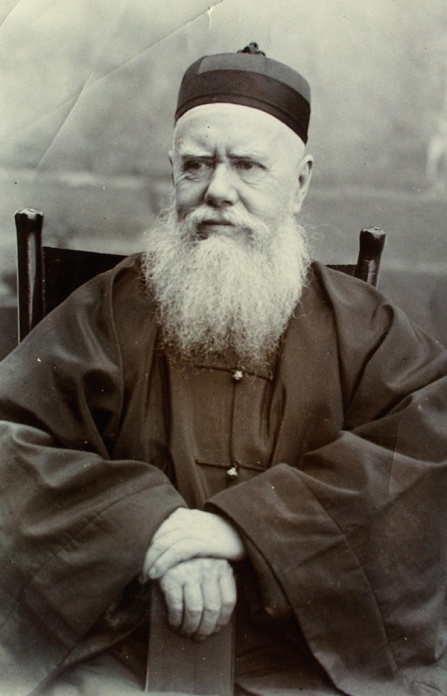 I never made a sacrifice
我從未犧牲過
26
3. 對斤斤計較的人的警告 Warning for the tit-for-tat people
Matthew 19:30, 20:16
30 然而，有許多在前的，將要在後；在後的，將要在前。」 … 16 這樣，那在後的，將要在前；在前的，將要在後了。」 
30 But many who are first will be last, and many who are last will be first… 16 “So the last will be first, and the first will be last.”
27
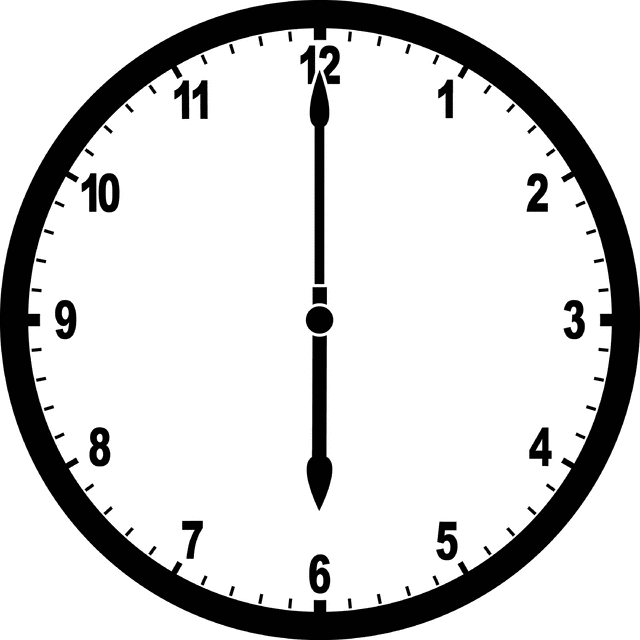 清早 6am (v1)
巳初 9am (v3)
午正 12pm (v5)
申初 3pm (v5)
酉初 5pm (v6)
28
第一類：上午六時1st Group: 6am
Matthew 20:1–2 1 「因為天國好像家主清早去雇人進他的葡萄園做工，2 和工人講定一天一錢銀子，就打發他們進葡萄園去。 
1 “For the kingdom of heaven is like a landowner who went out early in the morning to hire workers for his vineyard. 2 He agreed to pay them a denarius for the day and sent them into his vineyard.
29
第二類：上午九時到下午三時2nd Group: 9am-3pm
Matthew 20:4 
4 就對他們說：『你們也進葡萄園去，所當給的，我必給你們。』他們也進去了。 
4 He told them, ‘You also go and work in my vineyard, and I will pay you whatever is right.’
30
第三類：下午五時3rd Group: 5pm
Matthew 20:7  
7 他們說：『因為沒有人雇我們。』他說：『你們也進葡萄園去。』 
7 “ ‘Because no one has hired us,’ they answered. “He said to them, ‘You also go and work in my vineyard.’
31
Matthew 20:8 
8 到了晚上，園主對管事的說：『叫工人都來，給他們工錢，從後來的起，到先來的為止。』 
8 “When evening came, the owner of the vineyard said to his foreman, ‘Call the workers and pay them their wages, beginning with the last ones hired and going on to the first.’
32
Matthew 20:9 
9 約在酉初雇的人來了，各人得了一錢銀子。 
9 “The workers who were hired about five in the afternoon came and each received a denarius.
33
Matthew 20:10–12 10 及至那先雇的來了，他們以為必要多得；誰知也是各得一錢。11 他們得了，就埋怨家主說：12 『我們整天勞苦受熱，那後來的只做了一小時，你竟叫他們和我們一樣嗎？』 
10 So when those came who were hired first, they expected to receive more. But each one of them also received a denarius. 11 When they received it, they began to grumble against the landowner. 12 ‘These who were hired last worked only one hour,’ they said, ‘and you have made them equal to us who have borne the burden of the work and the heat of the day.’
34
Matthew 20:13–15 13 家主回答其中的一人說：『朋友，我不虧負你，你與我講定的不是一錢銀子嗎？14 拿你的走吧！我給那後來的和給你一樣，這是我願意的。15 我的東西難道不可隨我的意思用嗎？因為我作好人，你就紅了眼嗎？』 
13 “But he answered one of them, ‘I am not being unfair to you, friend. Didn’t you agree to work for a denarius? 14 Take your pay and go. I want to give the one who was hired last the same as I gave you. 15 Don’t I have the right to do what I want with my own money? Or are you envious because I am generous?’
35
Matthew 20:16 
16 這樣，那在後的，將要在前；在前的，將要在後了。」 
16 “So the last will be first, and the first will be last.”
36